Projets collaboratifs inter-spécialités
Thématique : Produire / travailler
CIRCUL’HAIR

Par l équipe « La seconde vie » : 

MEYNIER Thibault          RIBES Johanna
         NOEZ Louison               ROUSSEL Alexandre
  NOGUES Camille           WYATT Bastien
PANNIER Bastien
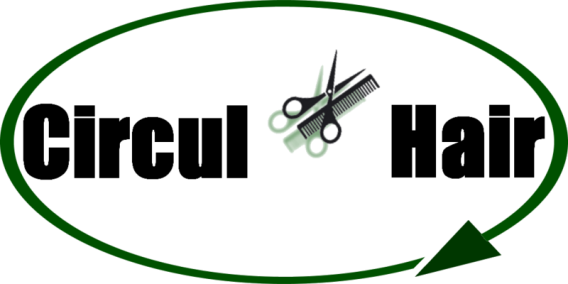 1
Présentation
2
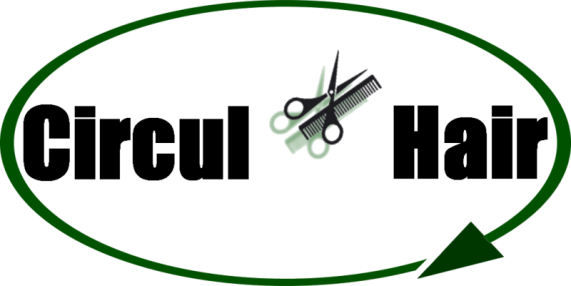 En résumé
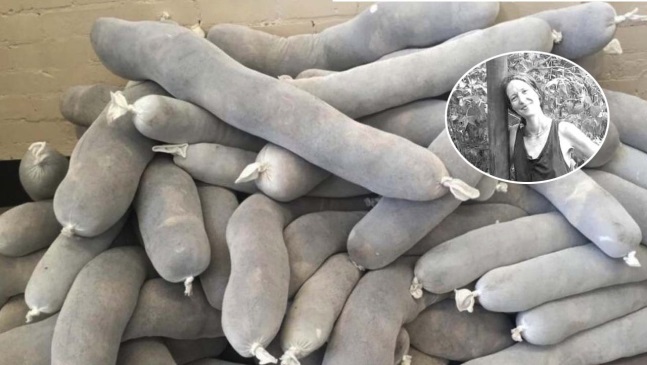 Qu’est-ce que Circul’Hair ?
       Une association récoltant les cheveux coupés pour les redistribuer aux entreprises 	utilisant cette ressource

Comment ?
En allant collecter les cheveux chez des coiffeurs partenaires
 En organisant des événements en partenariat avec des écoles de coiffure / des coiffeurs pour les étudiants de l’université

Pourquoi ?
Car les cheveux sont une ressource naturelle inexploitée ayant de nombreuses propriétés intéressantes
Ex : https://www.youtube.com/watch?v=7Tisrm7cog4&feature=youtu.be&t=24&fbclid=IwAR14usbhCAe4PVBVKpsvCnjKiZ76lfdV9ymBUjAKAdw73AiF9piORz64zpM
3
Preuve de concepthttps://circulhair.000webhostapp.com/?fbclid=IwAR38cpDox72JsY2AjT-4wsoNmTsrylPoC5ACvjTpcOj_kSxdsDlbT4vlTXY#
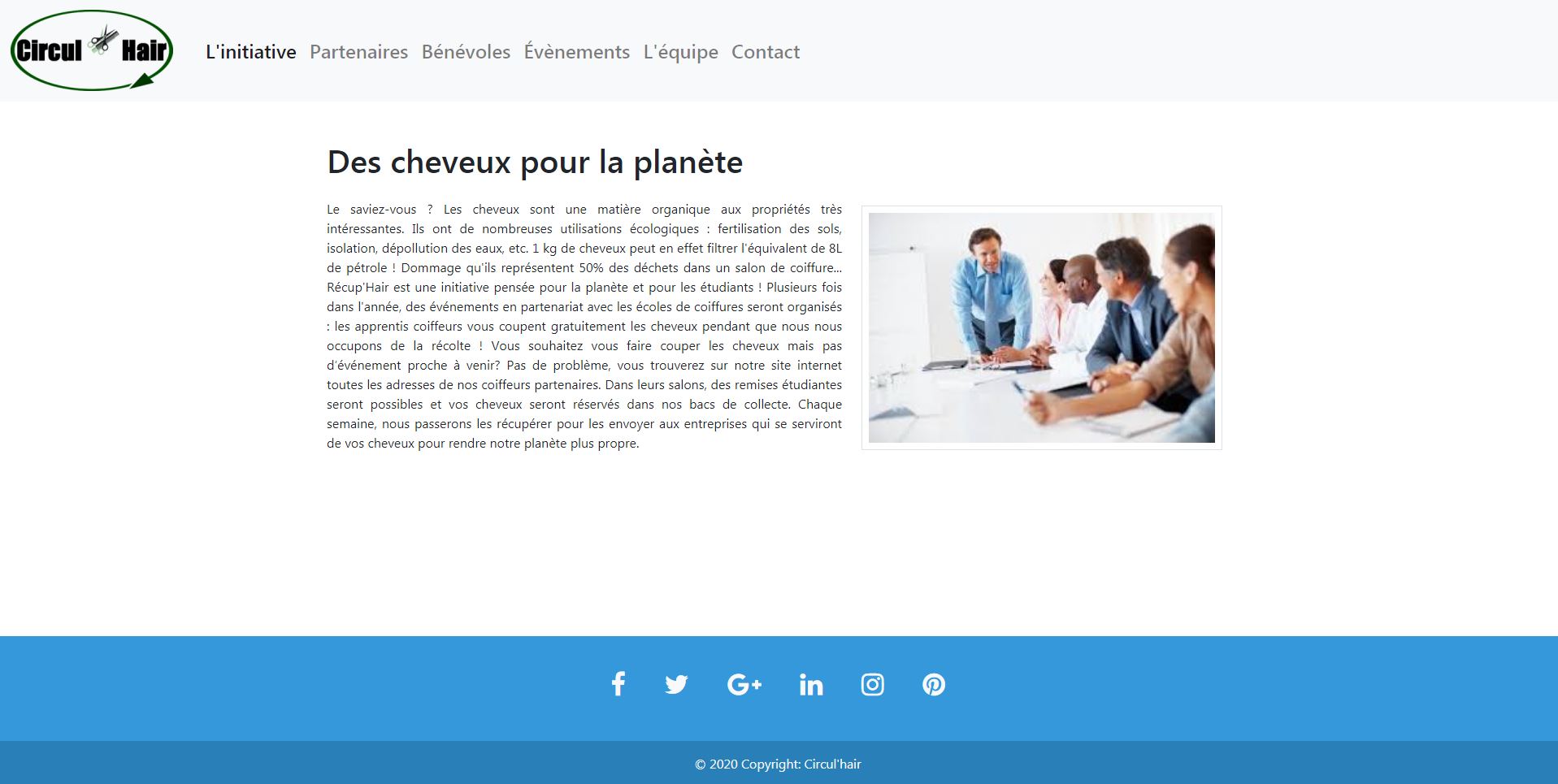 4
Preuve de concept
5
Preuve de concept
6
Preuve de concept
7
Dossier économique
8
Conclusion
Finalement Circul’Hair c’est un projet :

Simple
Economique
Ecologique
Solidaire
9